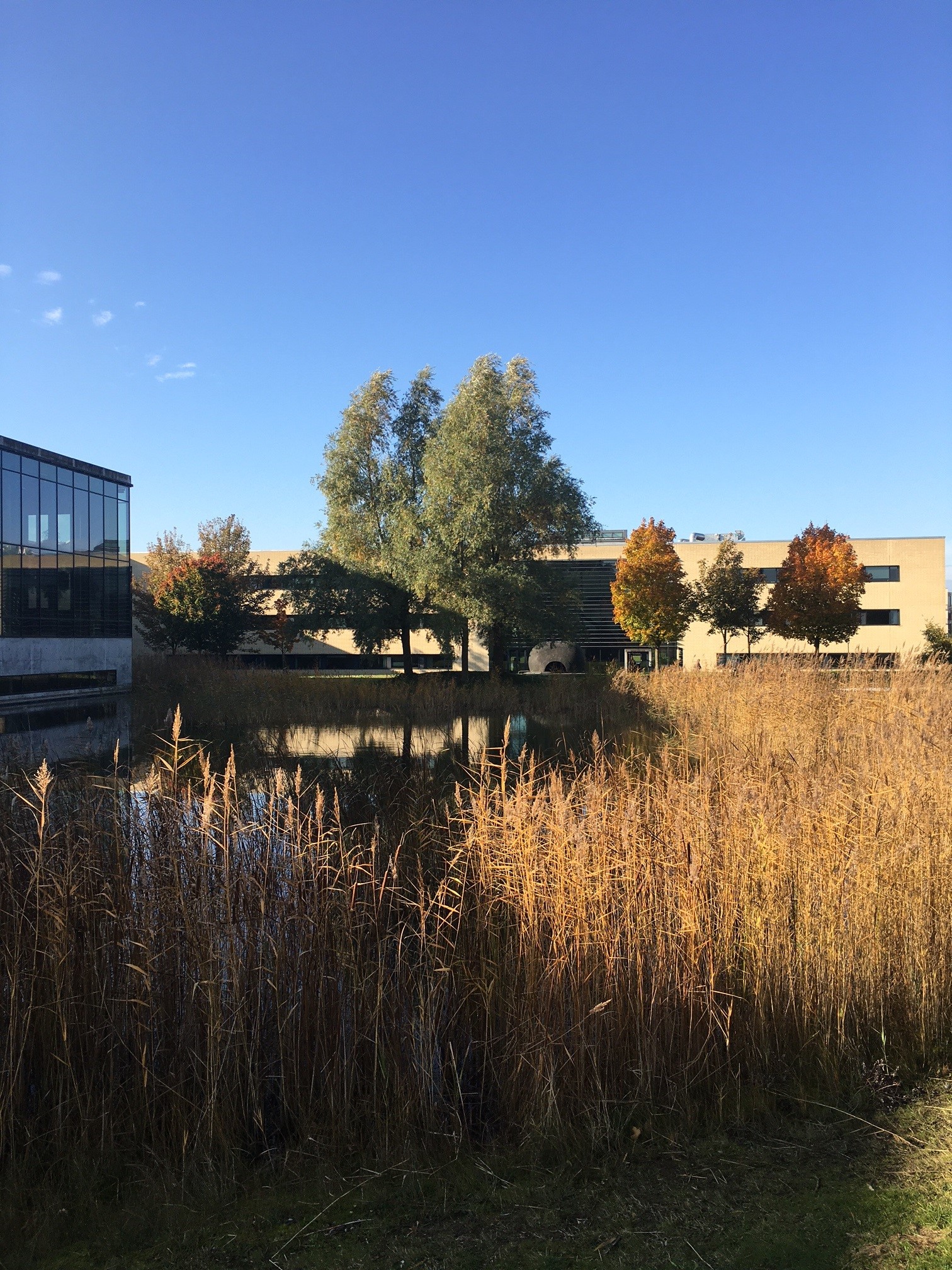 Multiple Correspondence Analysis
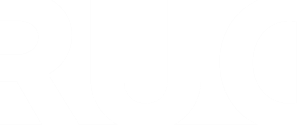 Department of Social Sciences and Business Roskilde University
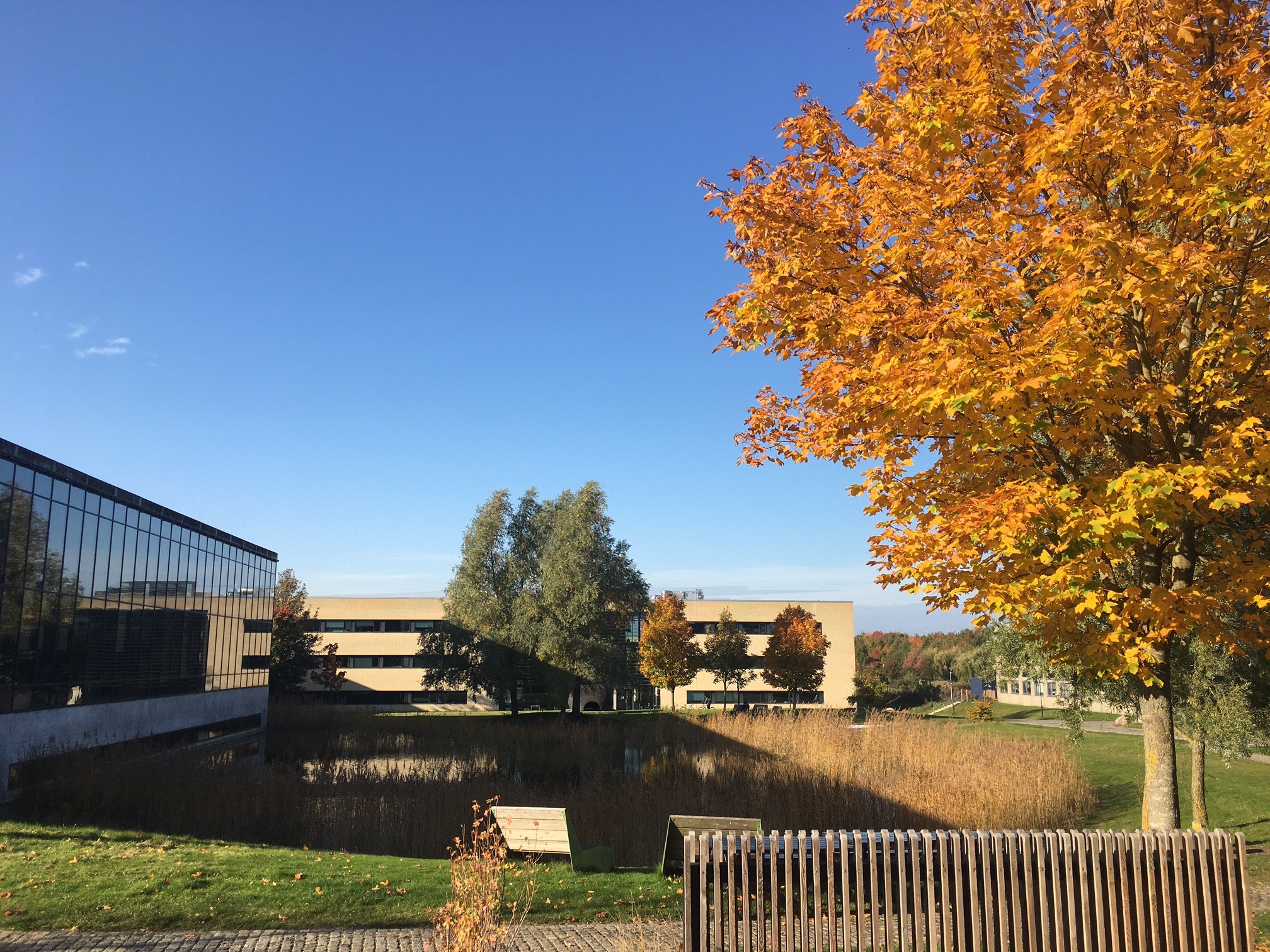 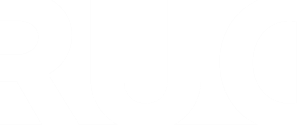 Department of Social Sciences and Business
The data
The data have been collected from the CORDIS database – which is public
The data consists of abstracts of projects which have received funding
SSH research was located using the The European Science Vocabulary (EuroSciVoc)

https://cordis.europa.eu/en
https://op.europa.eu/da/web/eu-vocabularies/euroscivoc
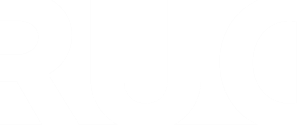 Institut for Samfundsvidenskab og ErhvervRoskilde Universitet
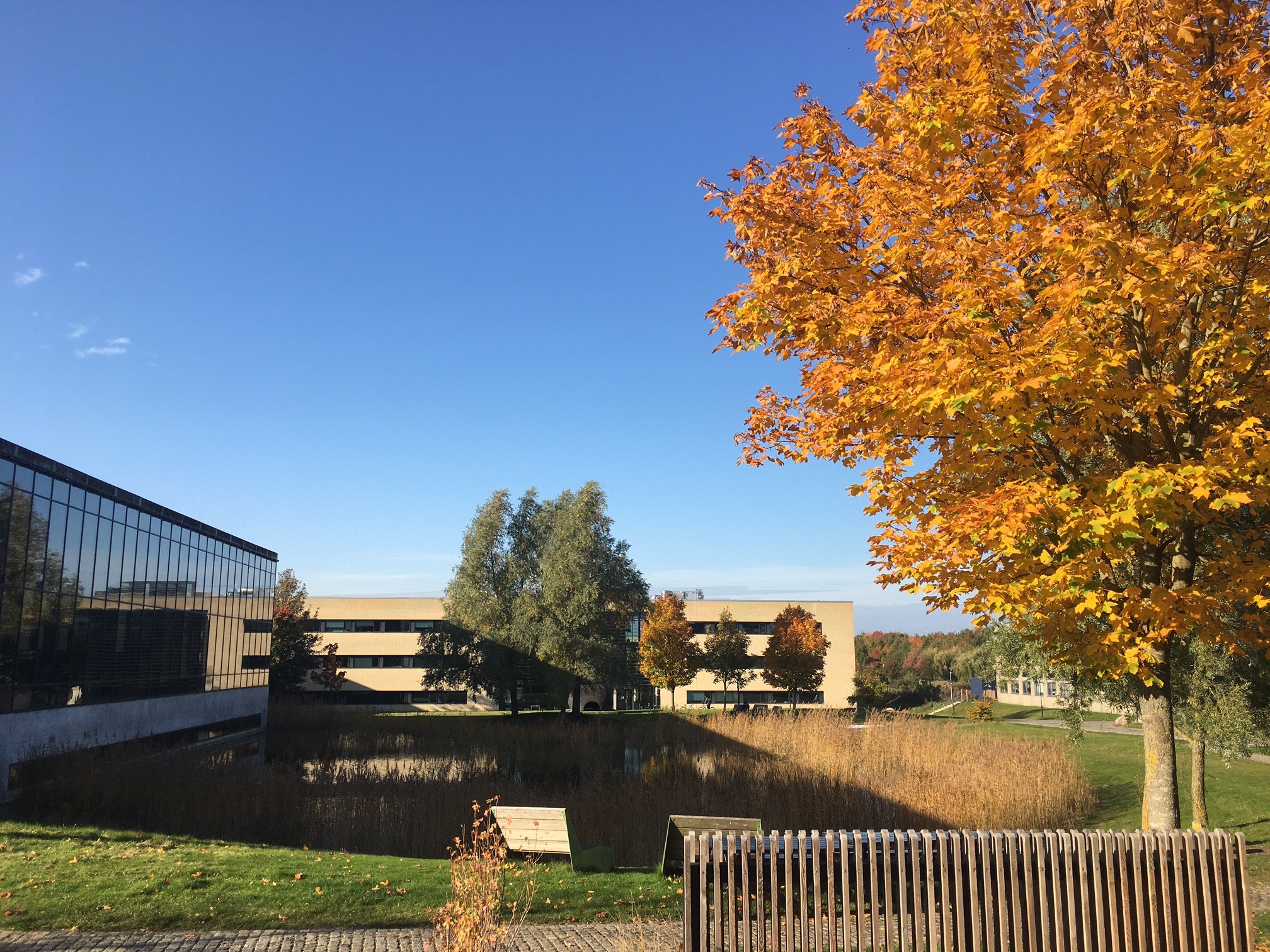 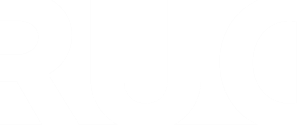 Department of Social Sciences and Business
Topics
Topics are created with Latent Dirichlet Allocation
A topics are created when terms occur frequently together
The abstracts have been cleaned from ‘stop words’ (and, the, a, is, etc.)
We assume that each document can contain multiple topics
The order of words are not considered

We identified 100 topics, but some of these are ‘junk’ topics and therefore discarded
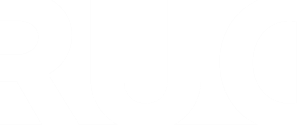 Institut for Samfundsvidenskab og ErhvervRoskilde Universitet
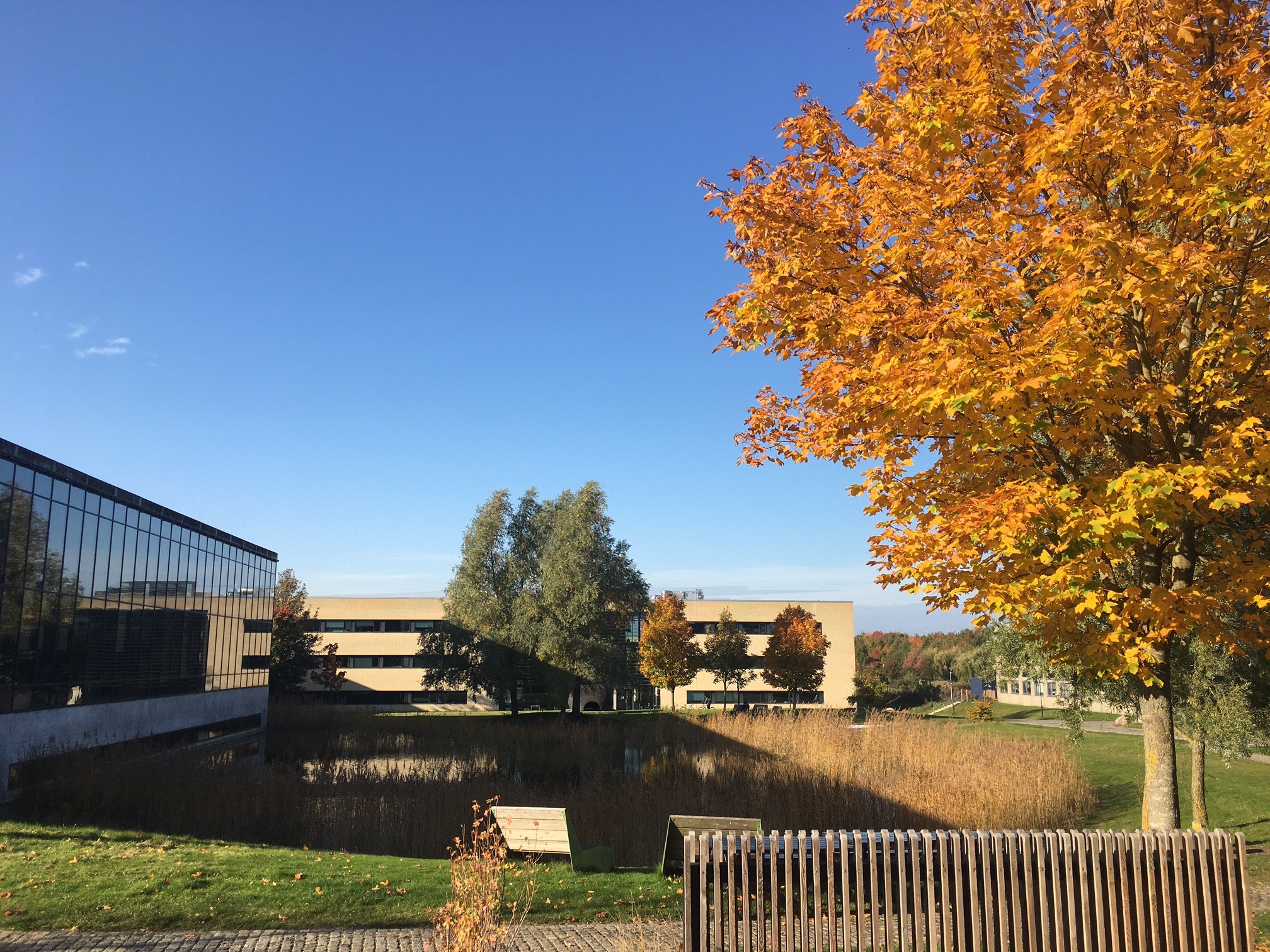 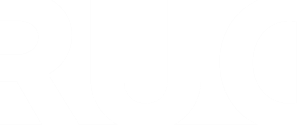 Department of Social Sciences and Business
The Basics of MCA
MCA is a method to simplify and structure large matrixes of data
Unlike principal component analysis, the data in MCA’s is categorical
Points which are close to each other are similar while the ones far apart are dissimilar
The structure is data-driven, the interpretation is made afterwards
The outputs are called maps
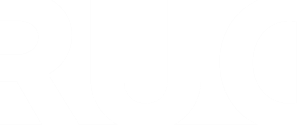 Institut for Samfundsvidenskab og ErhvervRoskilde Universitet
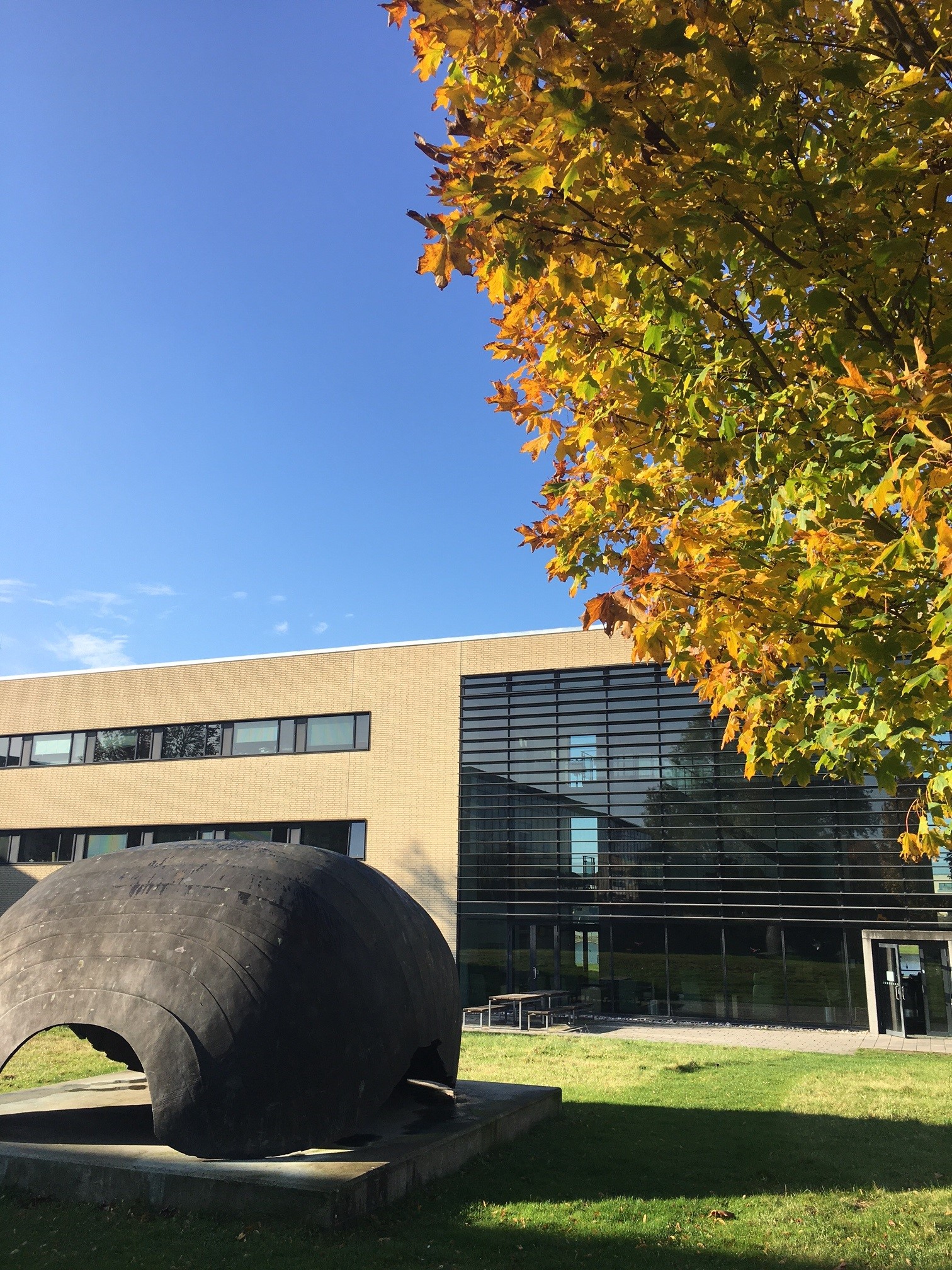 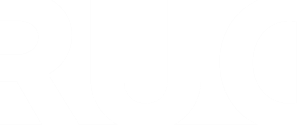 The data:
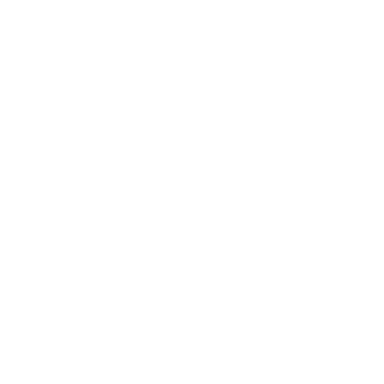 Department of Social Sciences and Business Roskilde University
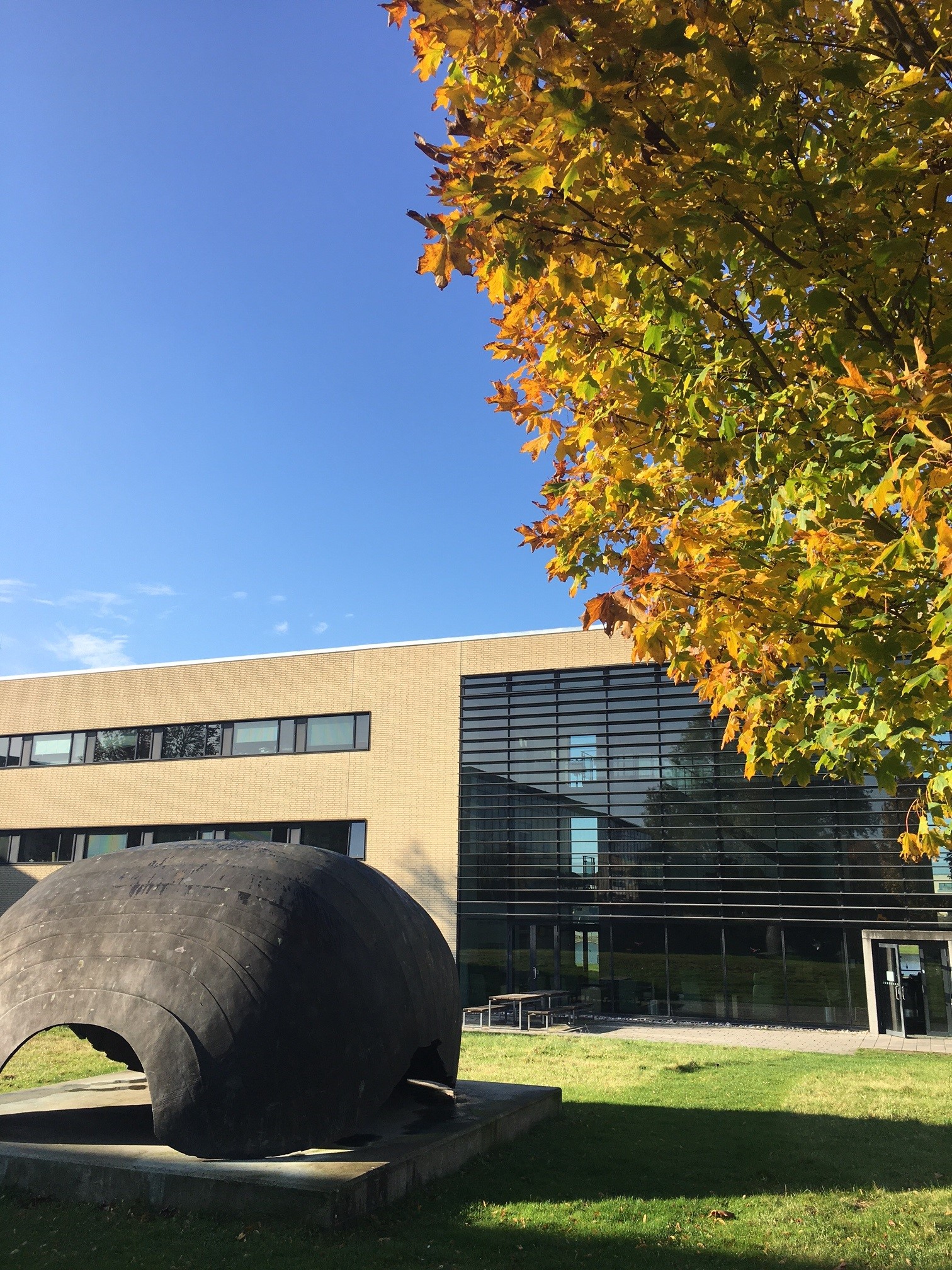 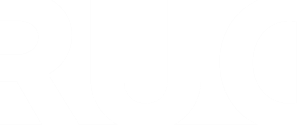 The maps
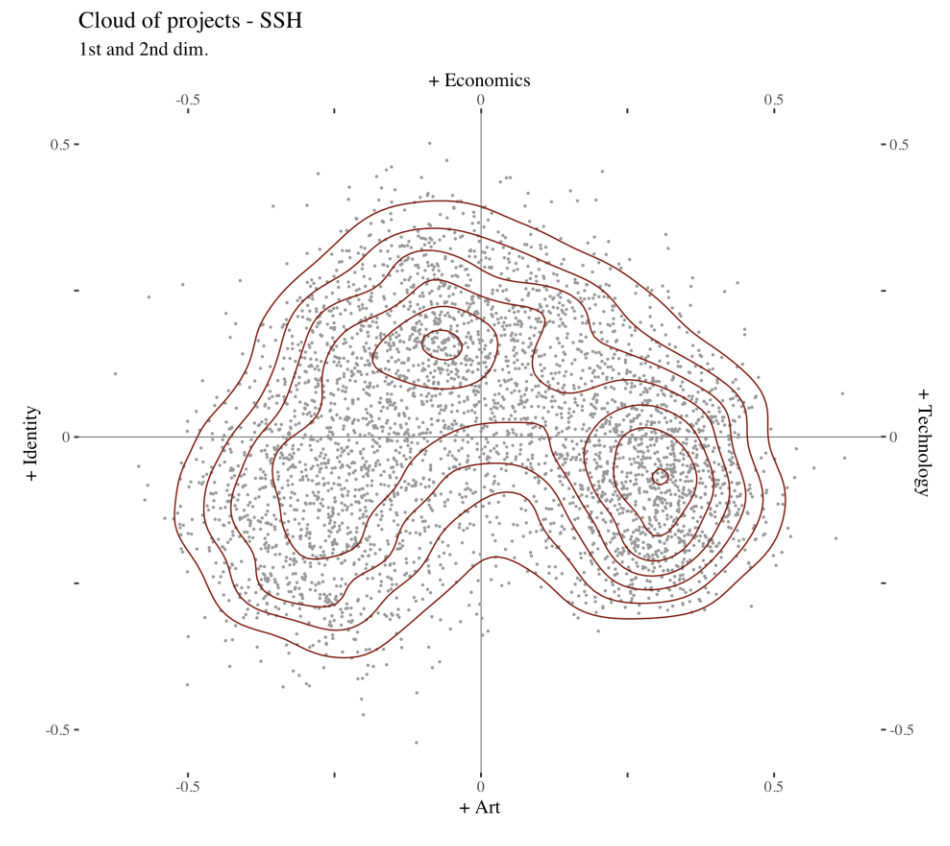 This is the cloud of individuals (abstracts)

This shows where the data is concentrated
Department of Social Sciences and Business Roskilde University
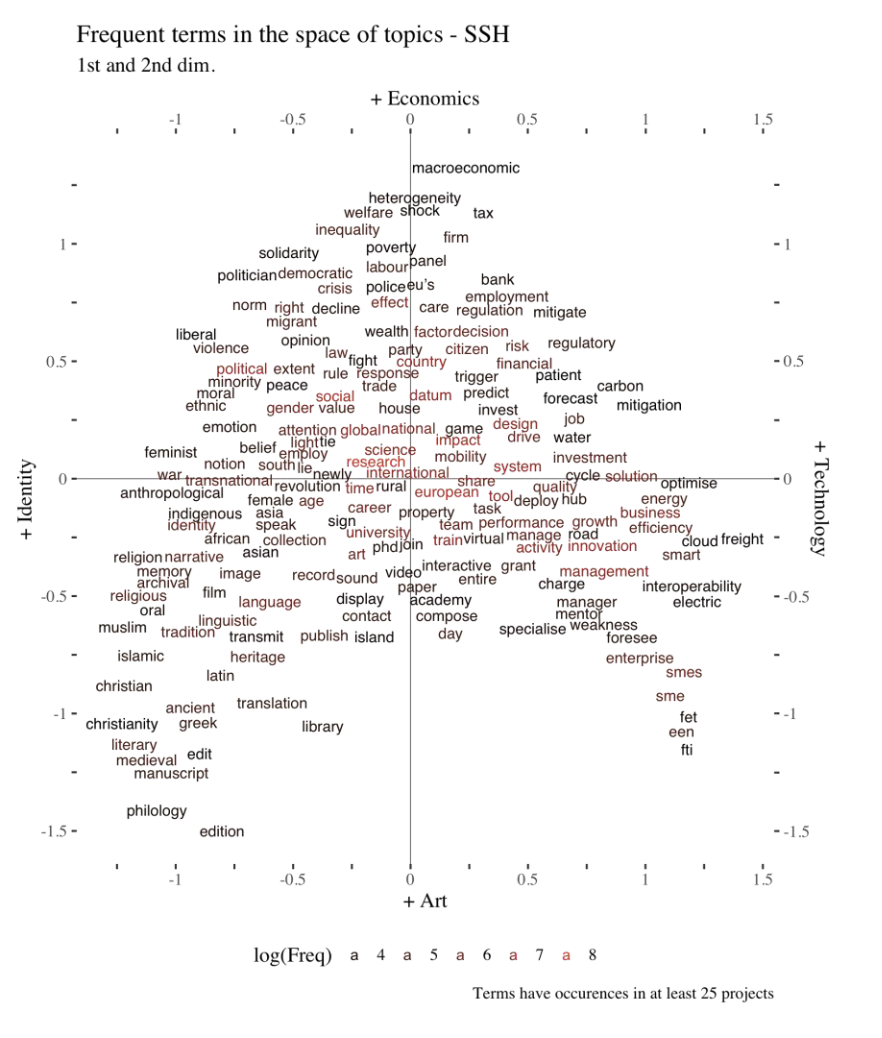 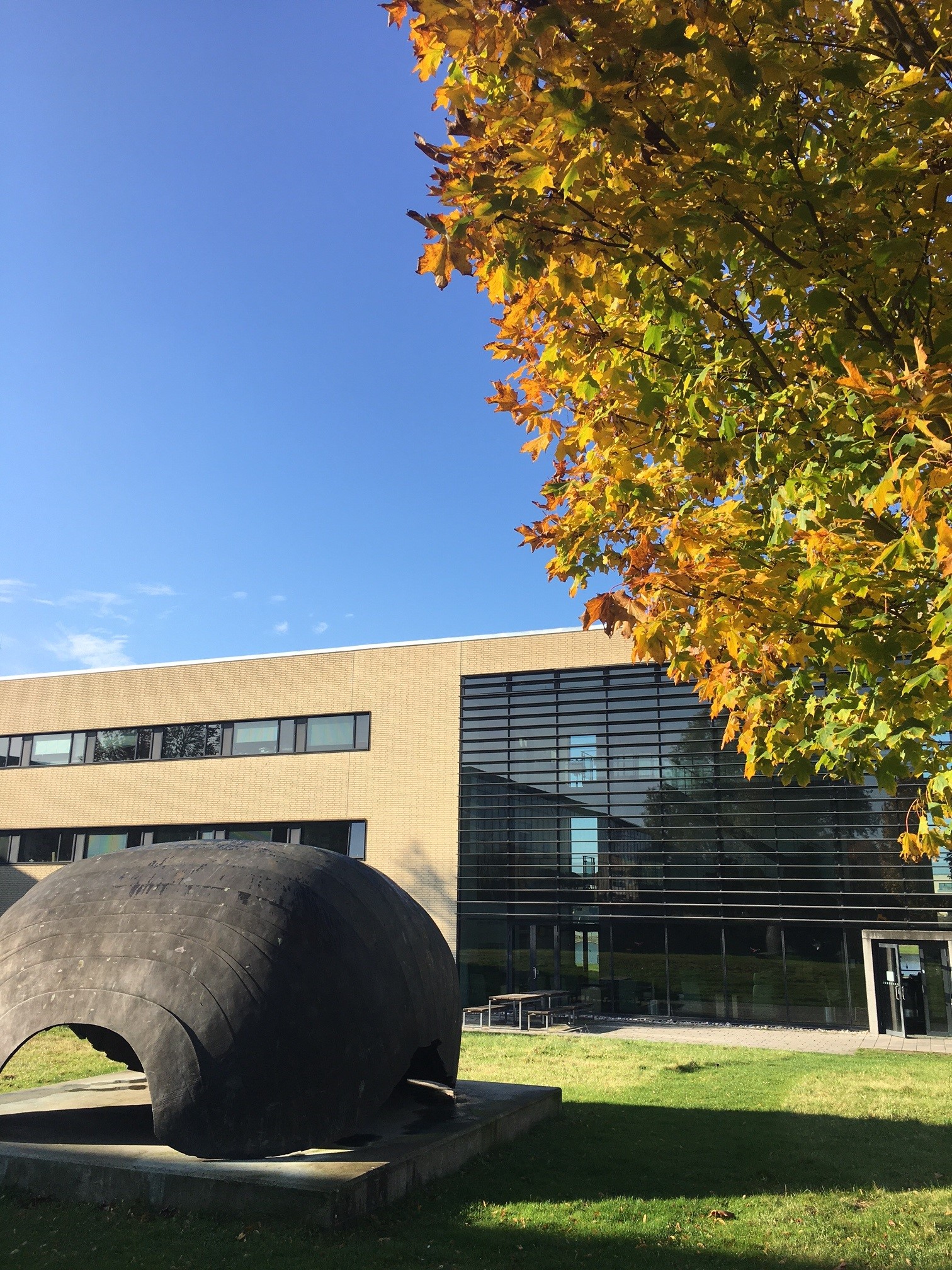 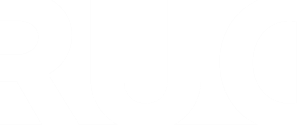 The maps
This is the cloud of terms

Here we see what terms are used in the abstracts and their relations (close/far)
Department of Social Sciences and Business Roskilde University